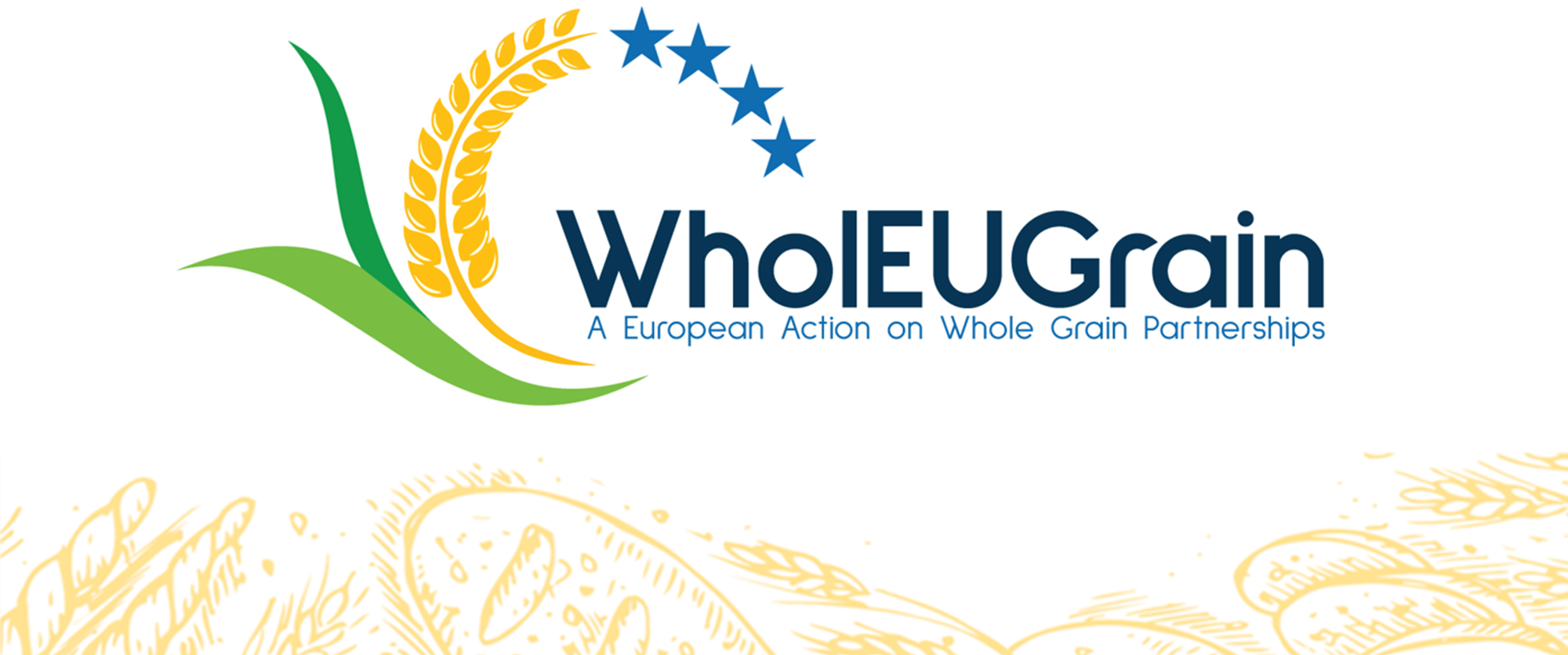 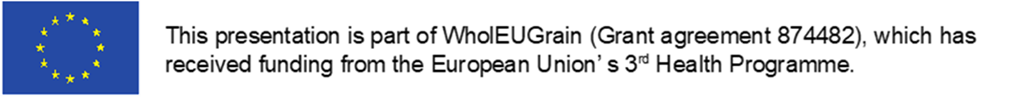 Where are the WholEUGrain countries in establishing their own partnerships? 

Experience of the Republic of Srpska
WholEUGrain Spring School Conference, 29th March 2022

Stela Stojisavljević, MD PhD, on behalf of the PHI RS Project Team
Institute of Public Health of the Republic of Srpska (PHI RS)
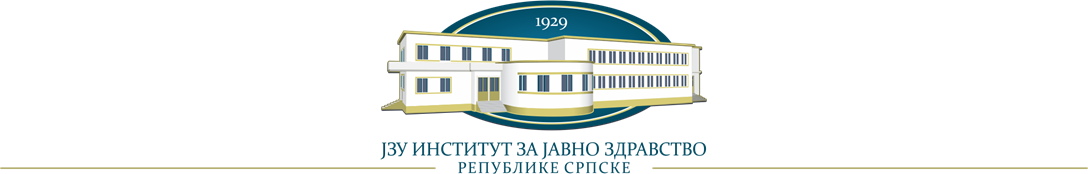 Prevention of NCDs in the RS
Action Plan for the prevention of NCDs in the RS
MoHSW RS and PHI RS – main actors in the field of the public health
Local self-governmnet units responsible at the local level
Priority interventions at the population level:
Promotion of the Whole Grain Production and Use
Promoting healthy consumption through fiscal and marketing policies
Promotion of the Whole Grain Production and Use
Reformulation and improvement of products: salt, fats and sugars
PPP
So far activites
Project Team established within PHI RS
Exchange of information with other project partners, MoH RS, Chamber of Commerce and other relevaqnt stakeholders in the
Literature and legal documents related to WG production and distribution studied
Relevant stakeholders have been identified from public and private sector
The meeting with stakeholders held in December 2021
Promotion of WG in pre-school and school environment
Preparation for Spring school
ADMINISTRATIVE CHALLANGES!
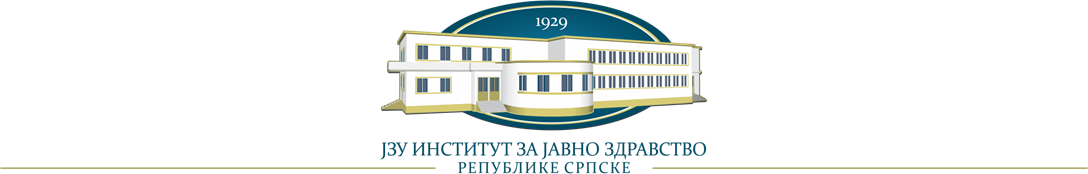 The meeting with stakeholders in December 2021
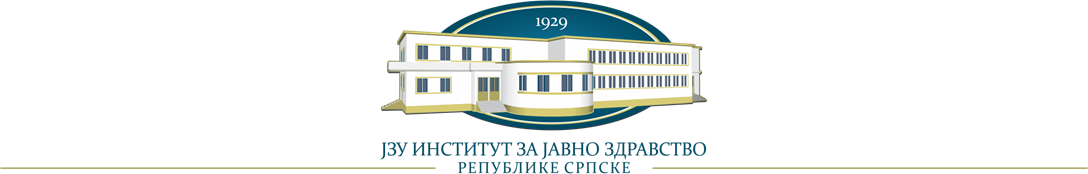 Link to other activities/projects
Promotion of Whole Grain intake in pre-schools and schools – PUPPI project (UNICEF)

https://vimeo.com/678067460/a69ba6b3fd

Organized eductation for children, teachers and pаrents
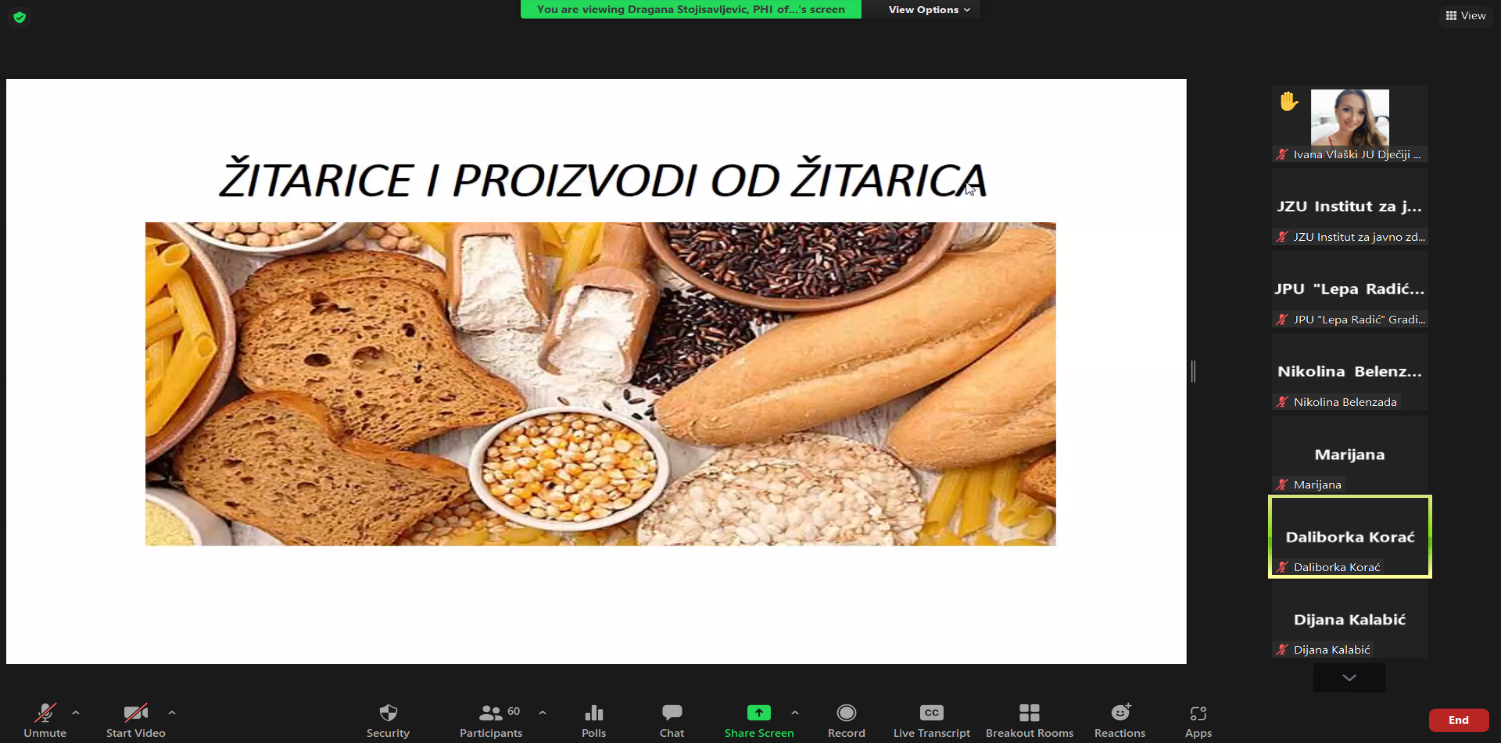 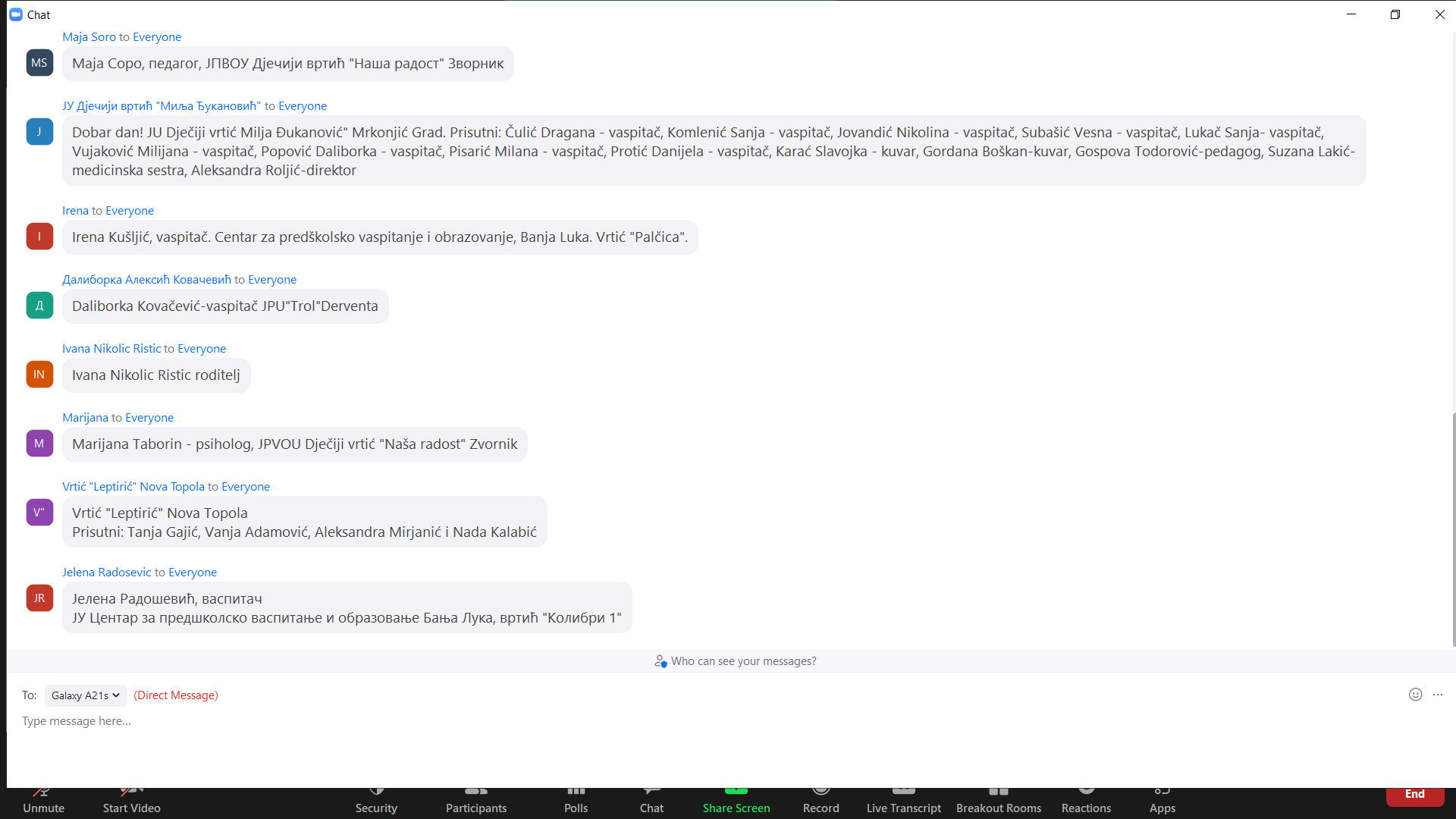 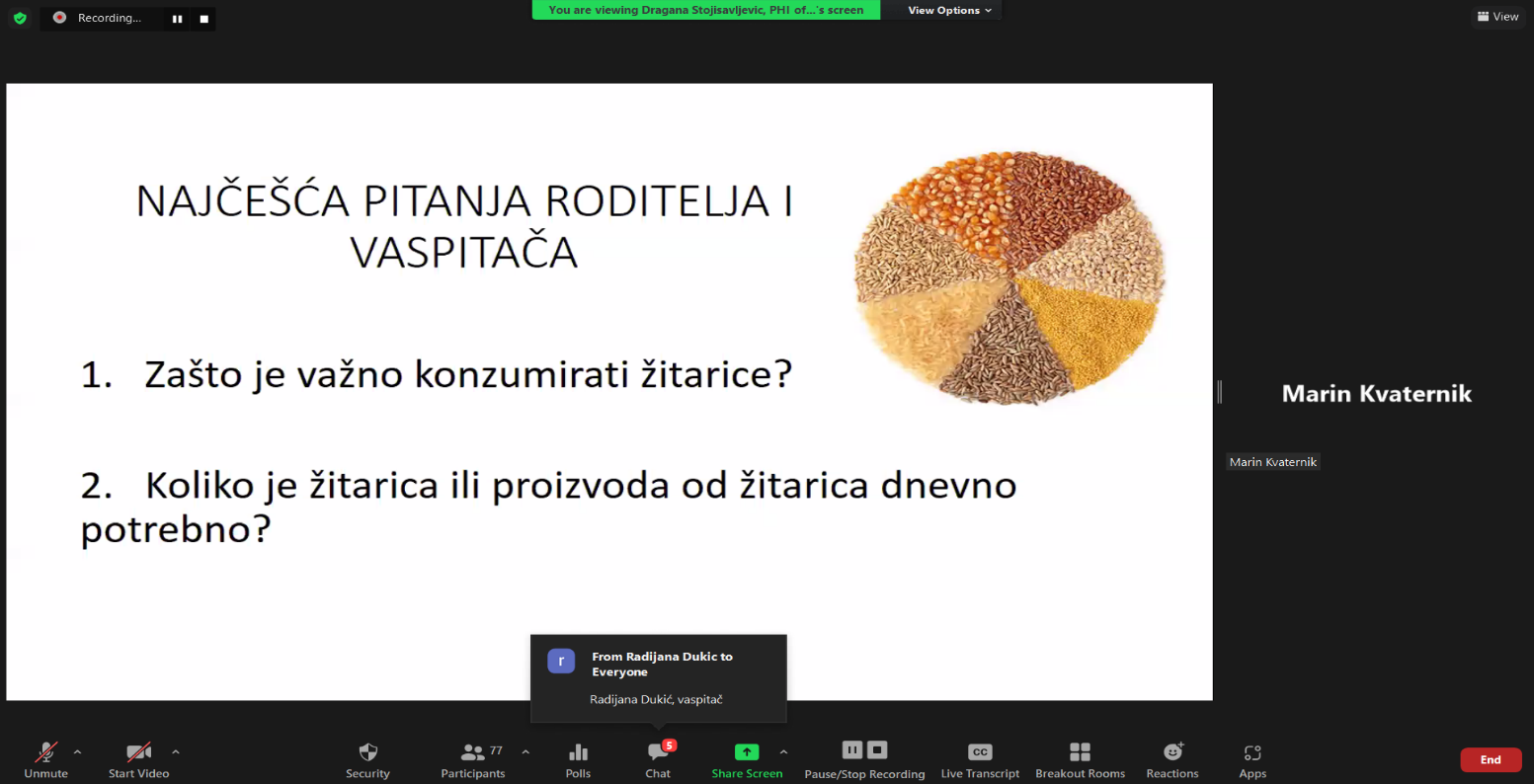 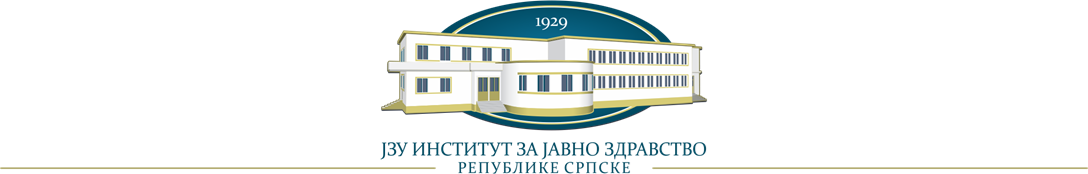 Challanges!
Administrative procedures
Short time for the implementation of the project
Public stakeholders need a long period of time to recognize their role in WG project
Limited commercial interest in the population health
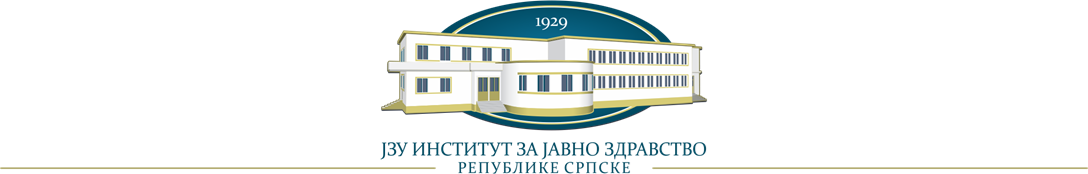 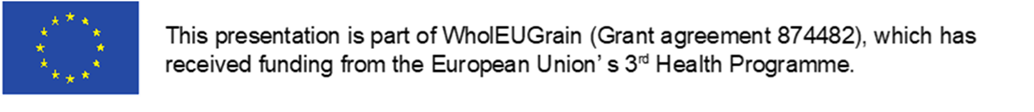 Thanks for your attention!

stela.blk@gmail.com
stela.stojisavljevic@phi.rs.ba
 




More about the project:https://www.gzs.si/wholeugrain
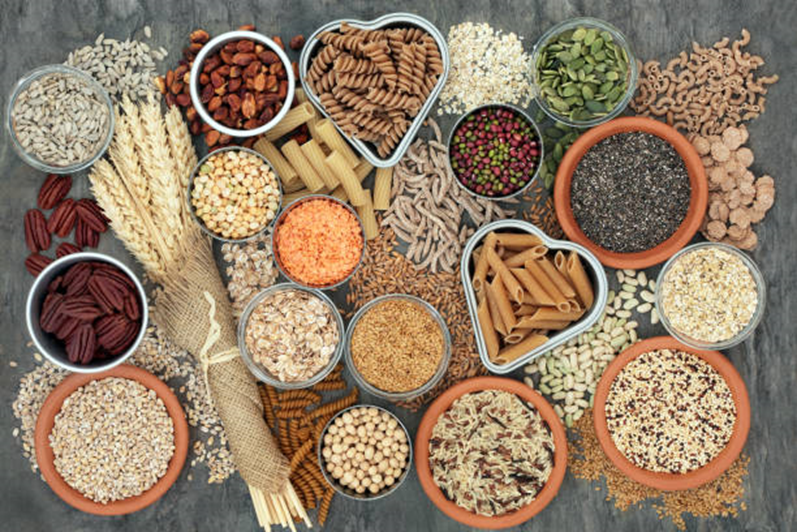 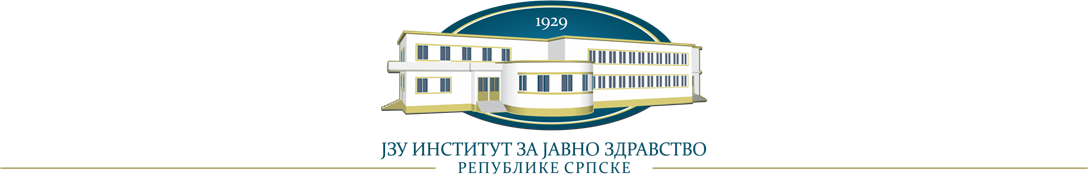